Генетика пола. Сцепленное с полом наследование.
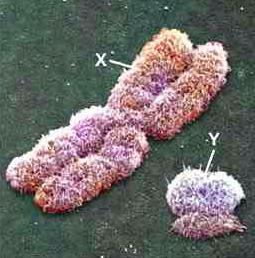 Учитель биологии
Данилова Дарья Сергеевна
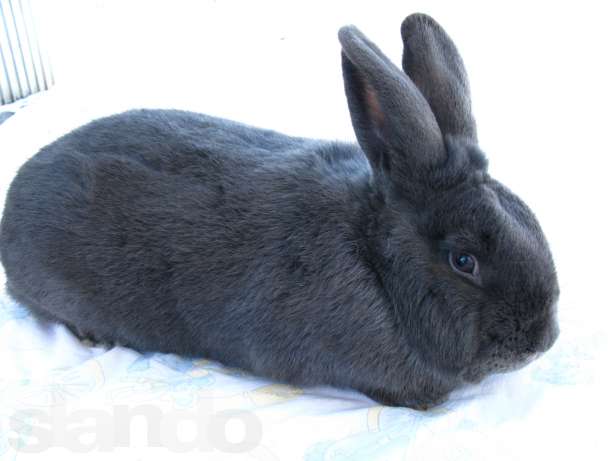 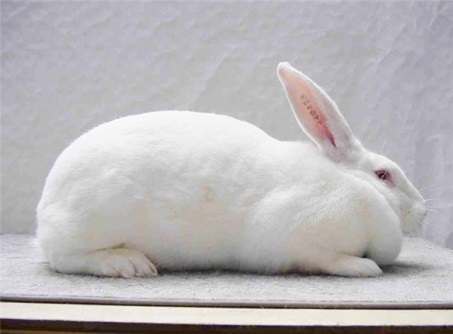 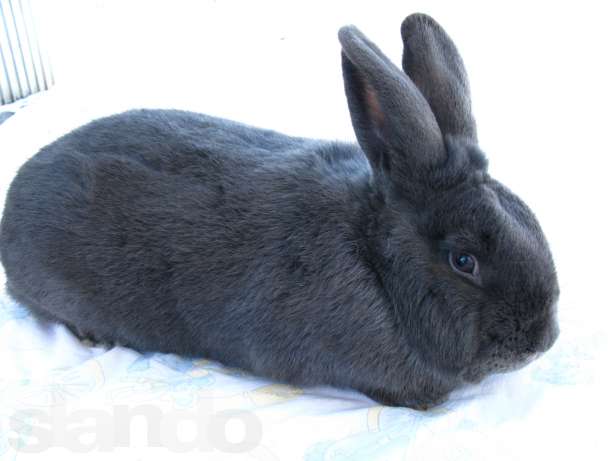 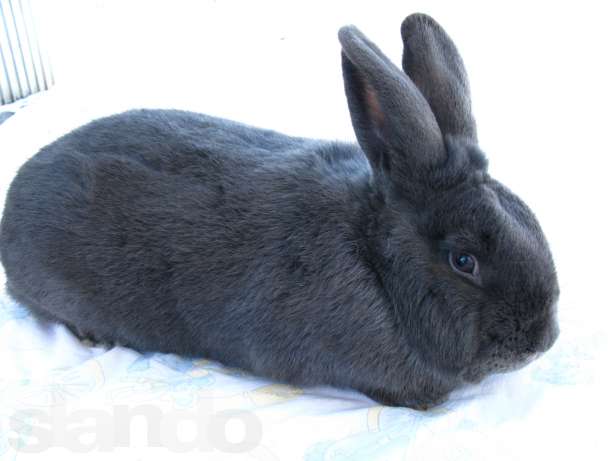 1.АА(серый) х аа(белый)    2.Аа(серый) х Аа (серый)F1:  Аа (серый)               F1:  АА; 2Аа; аа
Вопросы:                              1. Какой цвет доминантный, почему вы так считаете?2. Какая схема отображает 1 закон Менделя?3.Из приведенных схем выберите запись, отображающую  второй закон Менделя, и дайте его формулировку.
Сегодня на уроке мы должны:
ответить на вопрос, от чего зависит рождение мужских и женских особей? 
познакомиться с типами определения пола; 
закрепить навыки решения генетических задач.
Пол - это совокупность морфологических, физиологических, биохимических и других признаков организма, обусловливающих воспроизведение себе подобного.
Пол – это совокупность признаков и свойств организма, обеспечивающих функцию воспроизведения потомства и передачу наследственной информации за счет образования гамет.

Половой диморфизм – это различия морфологических, физиологических и биохимических признаков у особей разных полов, т. е. признаков, по которым женская особь отличается от мужской.
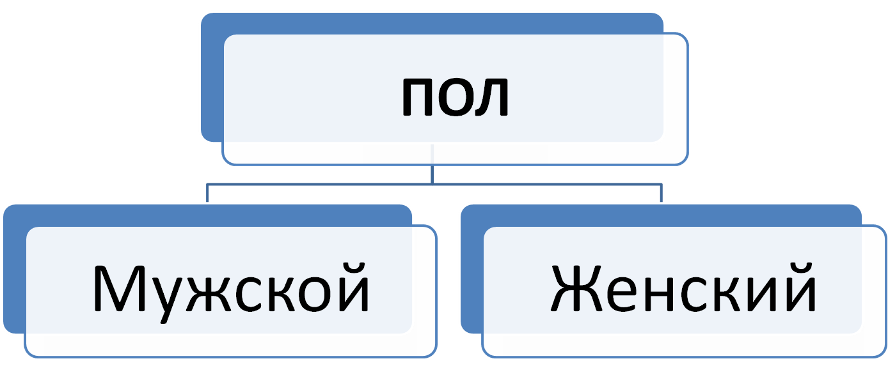 Виды хромосом
Хромосомная теория пола К.Корренса (1907)
Пол будущего потомка  определяется сочетанием половых хромосом в момент оплодотворения:

Пол, имеющий одинаковые половые хромосомы -  гомогаметный

Пол, имеющий разные половые хромосомы  - гетерогаметный
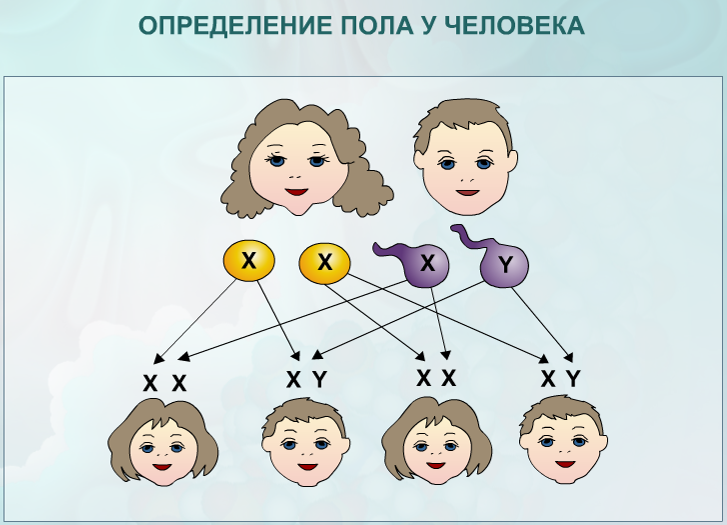 Набор хромосом человека
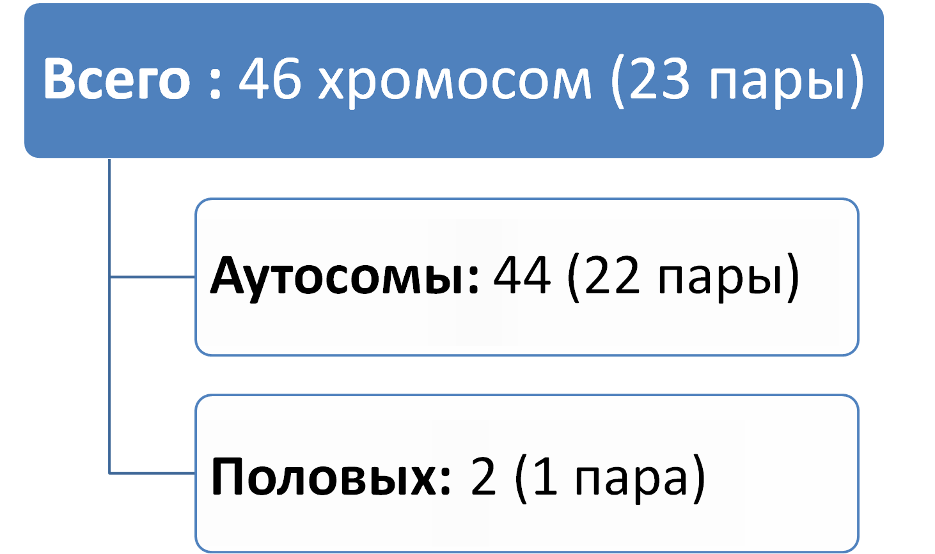 Женщины – 2 х 22 пары + XX,Мужчины – 2 x 22 пары + XY,
Половые хромосомы
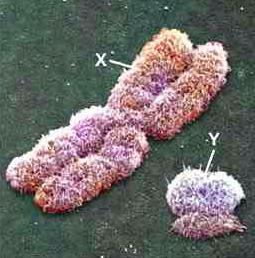 Хромосомный набор человека
Женщина XX
Мужчина XY
Особая роль в изучении наследования сцепленного с полом - принадлежит американскому эмбриологу, генетику Томасу Моргану.
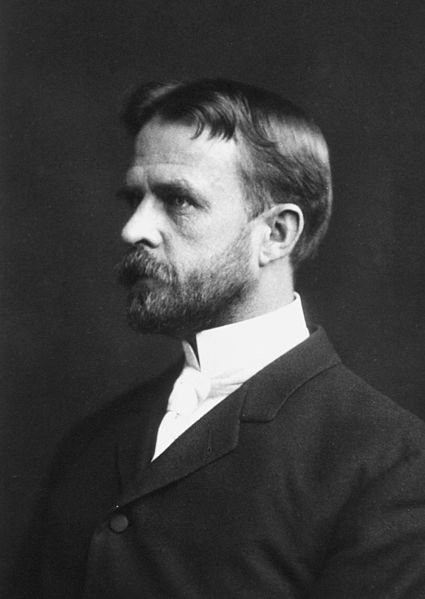 Закон Т. Моргана: Гены, локализованные в одной хромосоме, наследуются совместно и принадлежат к одной группе сцепления. Число групп сцепления у организмов равно числу пар хромосом: дрозофила – 6 пар, кукуруза – 10 пар, томат – 12 пар, человек 23 пары.
Томас Хант Морган  — американский биолог, один из основоположников генетики, председатель Шестого Международного конгресса по генетике в Итаке, Нью-Йорке (1932). 
Лауреат Нобелевской премии по физиологии и медицине (1933) «За открытия, связанные с ролью хромосом в наследственности».
Существует   5 типов хромосомного    определения   пола:
1 тип
ХХ,      ХУ
Характерен для млекопитающих, в том числе для человека, червей, ракообразных, большинства насекомых, земноводных, некоторых рыб
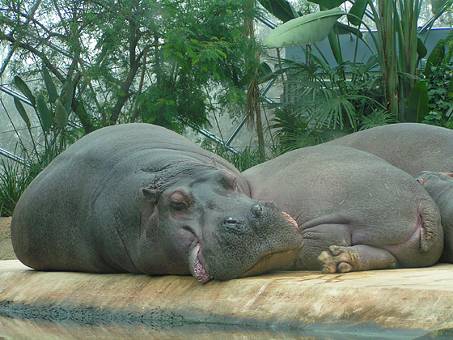 2 тип
ХУ     ХХ
Характерен для птиц, пресмыкающихся, некоторых земноводных и рыб, некоторых насекомых (чешуекрылых)
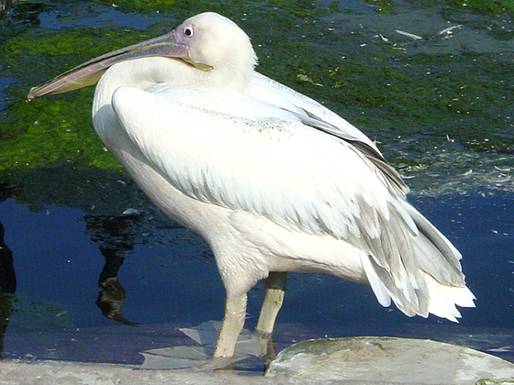 3 тип
ХX     Х0
(0 обозначает отсутствие хромосом) встречается у некоторых насекомых (прямокрылые)
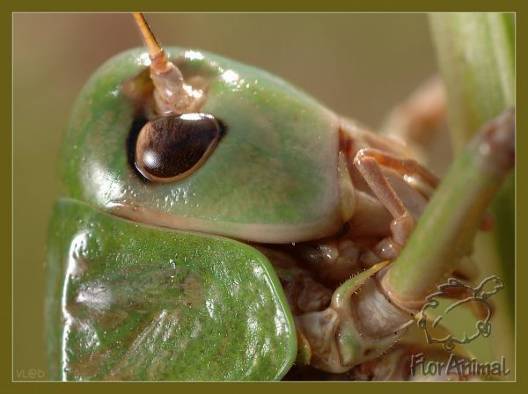 4 тип
Х0      ХX
Встречается у некоторых насекомых (равнокрылые- цикады, тли)
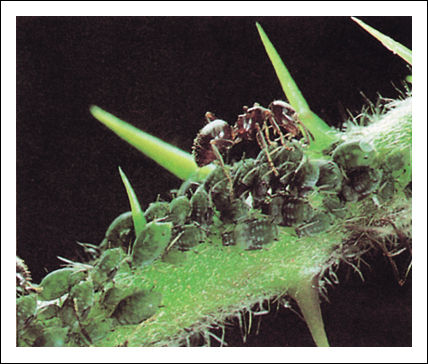 Гаплоидно-диплоидный тип
2n      n
5 тип
Встречается у пчел и муравьев: самцы развиваются из неоплодотворенных гаплоидных яйцеклеток (партеногенез), самки – из оплодотворенных диплоидных).
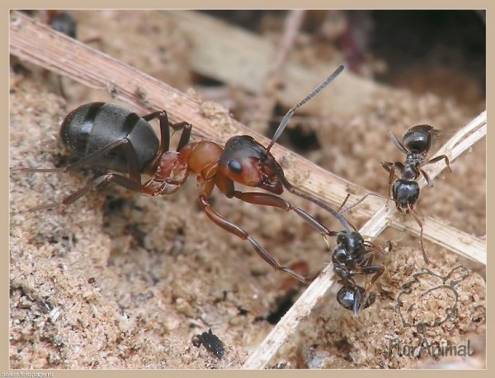 Интересные факты
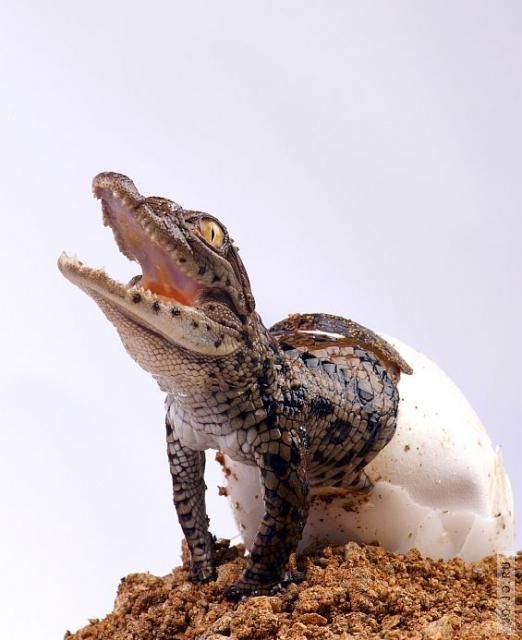 У крокодилов не обнаружены половые хромосомы. 
Пол зародыша, развивающегося в яйце, зависит от температуры окружающей среды: при высоких температурах развивается больше самок, а в том случае, если прохладно, - больше самцов.
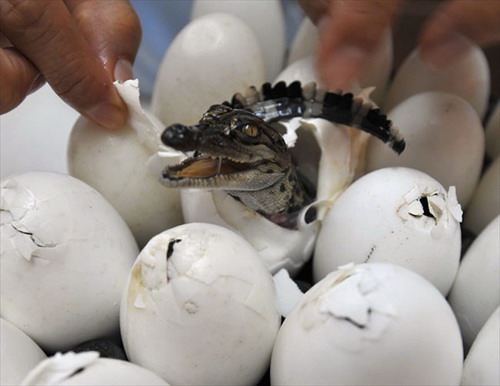 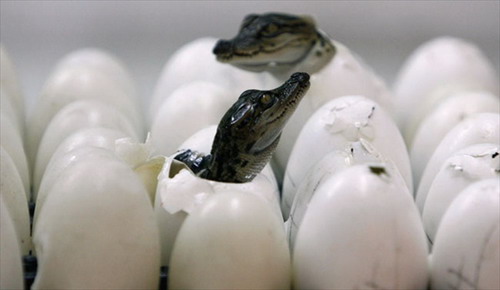 Вывод:   Пол может определяться в процессе онтогенеза, после оплодотворения и  зависит и от факторов внешней среды.
Нарушение определения пола у человека (вероятность – 2 случая на 1 тыс.новорожденных).
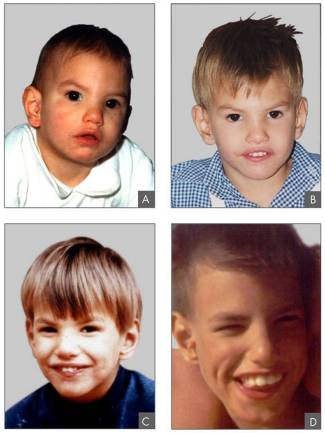 В таких случаях у потомства наблюдается:- непропорциональный рост конечностей;- бесплодие;- умственная отсталость и другие аномалии.
Примерами таких нарушений являются:
- синдром Клайнафельтера (частота 0,15%);
синдром Шерешевского – Тернера (частота 0,03%)
синдром Дауна (частота 0,16%)
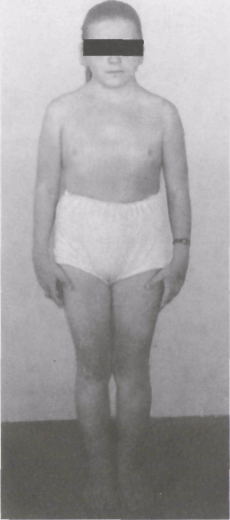 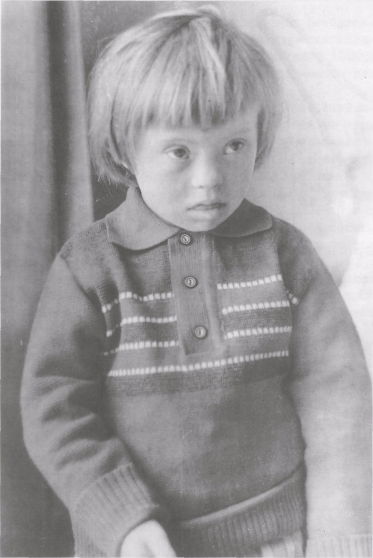 Причины аномалий:
Воздействие мутагенных факторов – радиационного, термического, химического и др. 
К химическим факторам относится действие алкоголя, никотина, наркотиков, токсических веществ, а также бесконтрольное использование лекарственных препаратов.
Важное значение имеет и возраст родителей, т.к. после 35 лет у человека цитоплазма половых клеток становится более вязкой и может нарушаться расхождение хромосом при мейозе.
Половые хромосомы отвечают не только за формирование пола, существуют признаки, которые определяются генами, лежащими в половых хромосомах. Наследование таких признаков называется, наследование сцепленное с полом.
Наследование, сцепленное с полом – наследование признаков, гены которых находятся в Х- и Y-хромосомах      Например, Х-хромосома человека содержит около 150 генов, отвечающих за развитие различных признаков, например:- ген, отвечающий за свертывание крови;- ген, отвечающий за форму и размер зубов;- ген, отвечающий за синтез ряда ферментов;- ген, обуславливающий дальтонизм (слепоту к красному и зеленому).
У человека известны признаки, сцепленные с полом, например, очень тяжелое наследственное заболевание гемофилия, при котором кровь теряет способность свертываться. 
Было установлено, что гемофилия обусловлена рецессивным геном, расположенным в Х-хромосоме.
??? Почему у женщин, имеющих в генотипе ген гемофилии, болезнь не проявляется, а у мужчин – проявляется?
Ген, вызывающий дальтонизм (неспособность различать красный и зеленый цвет), также сцеплен с 
Х-хромосомой.
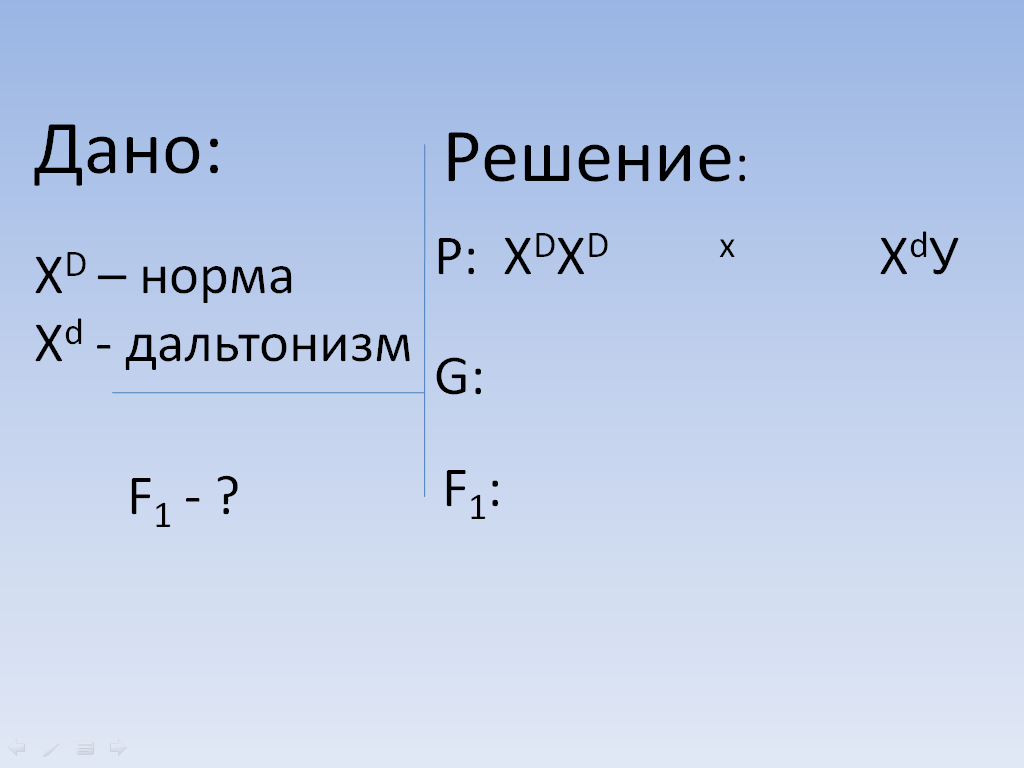 Решите задачи
1. Гипоплазия эмали наследуется как сцепленный с Х –хромосомой доминантный признак. В семье, где оба родителя страдали этой аномалией, родился сын с нормальными зубами. Каким будет второй сын?

2. У человека псевдогипертрофическая мускульная дистрофия заканчивается смертью в 10 – 20 лет. В некоторых семьях эта болезнь зависит от рецессивного сцепленного с полом гена. Болезнь зарегистрирована только у мальчиков. Если больные мальчики умирают до деторождения, то почему это заболевание не исчезает из популяции? 

3. Гипертрихоз (вырастание волос на краю ушной раковины) наследуется как признак, сцепленный с У – хромосомой. Какова вероятность рождения детей и внуков с этим признаком в семье, где отец и дедушка обладали гипертрихозом?
Почему не бывает трёхцветных котов?На вопрос на такой кто ответить нам готов?
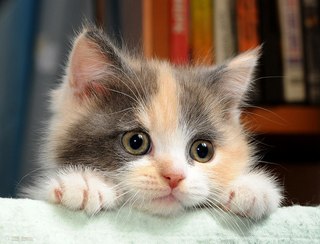 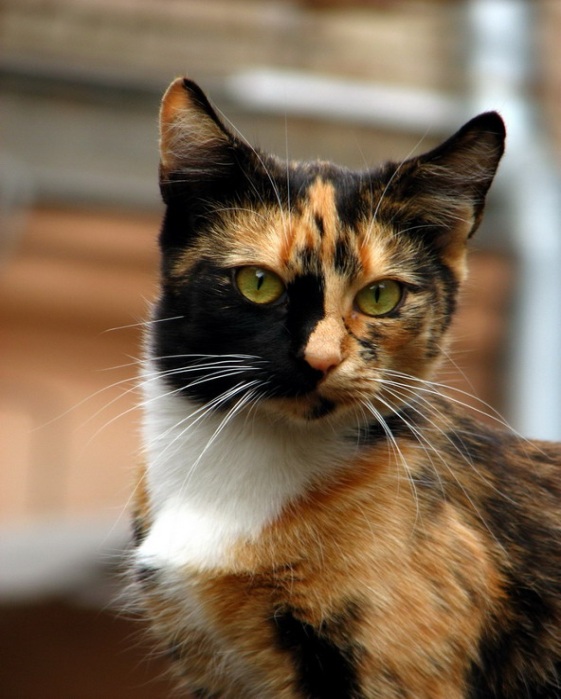 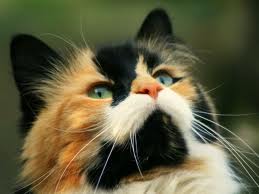 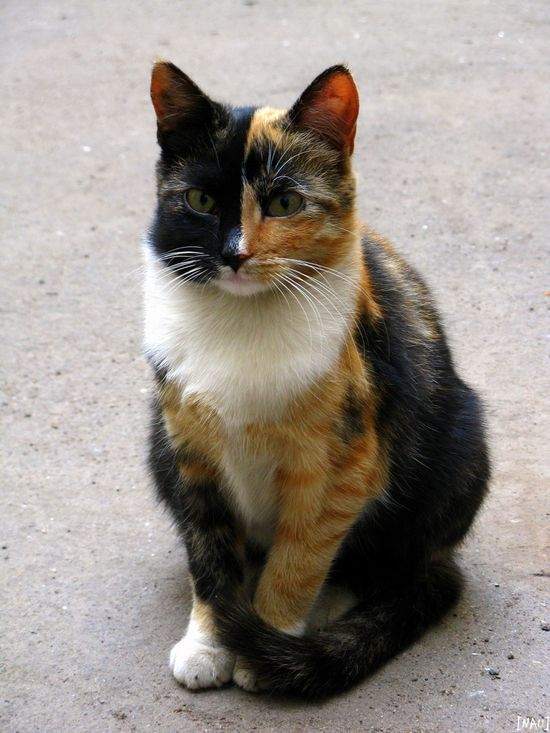 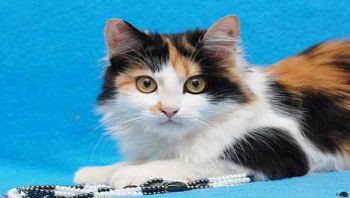 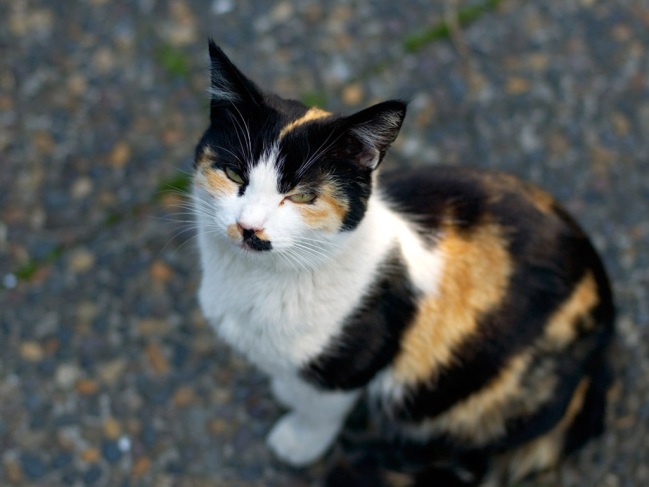 Ген окраски кошек сцеплен с Х-хромосомой. Черная окраска определяется геном ХВ, рыжая — геном Хb. Гетерозиготы имеют черепаховую окраску.
От черной кошки и рыжего кота родились один черепаховый и один черный котенок. Определите генотипы родителей и потомства, возможный пол котят.
Обратить внимание на тему урока,  задачи урока, ваши записи в тетрадях.
Вспомните, как вы работали на уроке.Какие ощущения были у вас на уроке?Довольны ли вы своей работой на уроке?С какими ощущениями вы пойдёте домой?
Домашнее задание
Подготовка сообщений по теме “Методы изучения наследственности человека”:
генеалогический;
близнецовый;
цитогенетический;
биохимический;
иммуногенетический.